SENIOR RITAInvasive versus Conservative Strategy for Older Patients with Myocardial Infarction
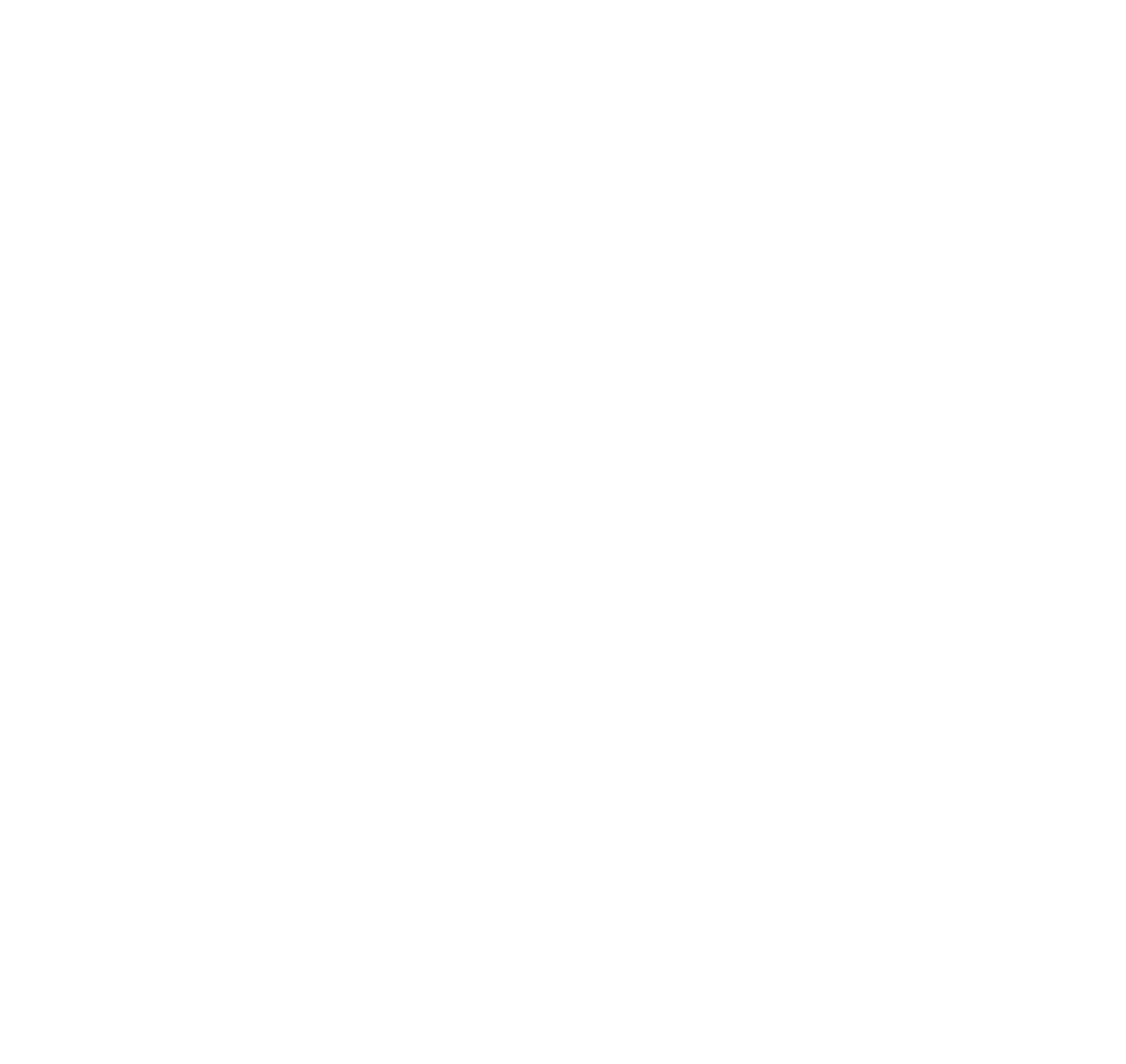 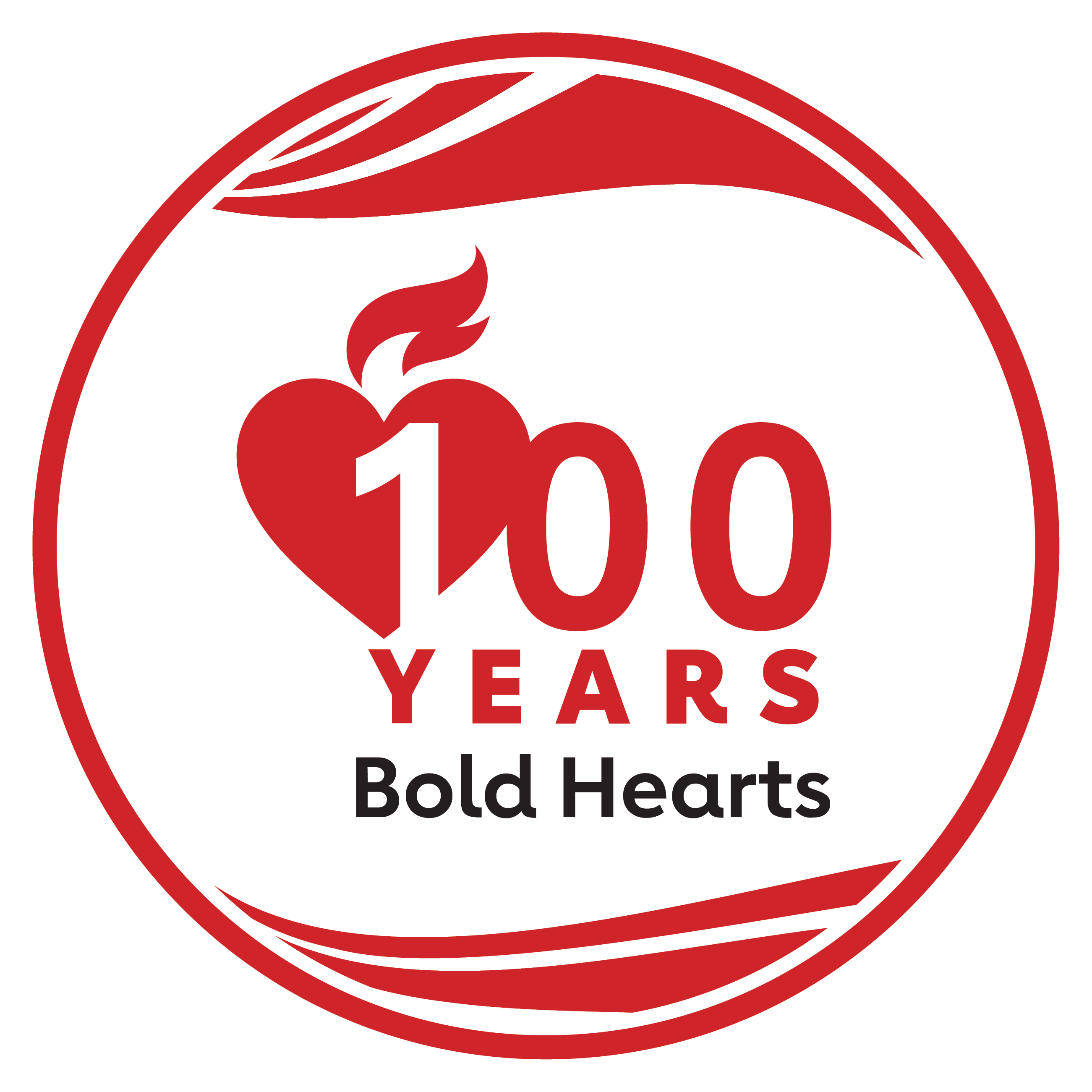 #AHA2
Presented by  Professor Vijay Kunadian, MBBS.  Newcastle University - Newcastle-Upon-Tyne, United Kingdom.  ESC 2024.  
© 2024, American Heart Association. All rights reserved.  Results reflect the data available at the time of presentation.
Professional Heart Daily@AHAScience